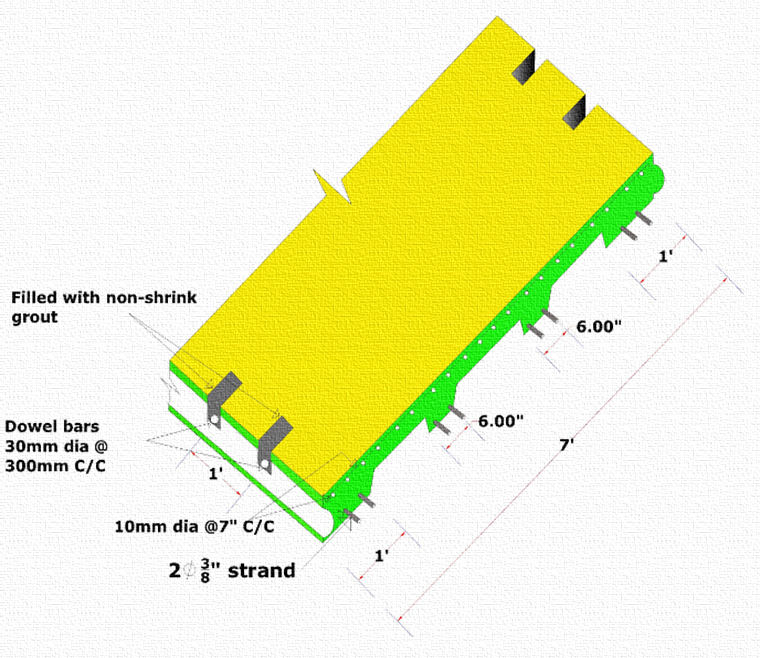 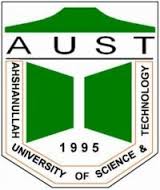 BD DECK 1: 
A New Precast, Pre-stressed Bridge Deck System
Dr. E.R. Latifee
Avishek Chowdhury
Nusrat Jahan
Sama Ahmed
International Conference on Engineering Research, Innovation and Education (ICERIE 2017) 
Shahjalal University of Science & Technology (SUST)
Sylhet, Bangladesh.
13th - 15th January, 2017.
1
Overview of Bridges in Bangladesh
2
Number of Structures (By Type) Road Transport & Highways Division Last Update : 2017-01-05
3
Source:http://www.rthd.gov.bd/bridge_maintenance.php
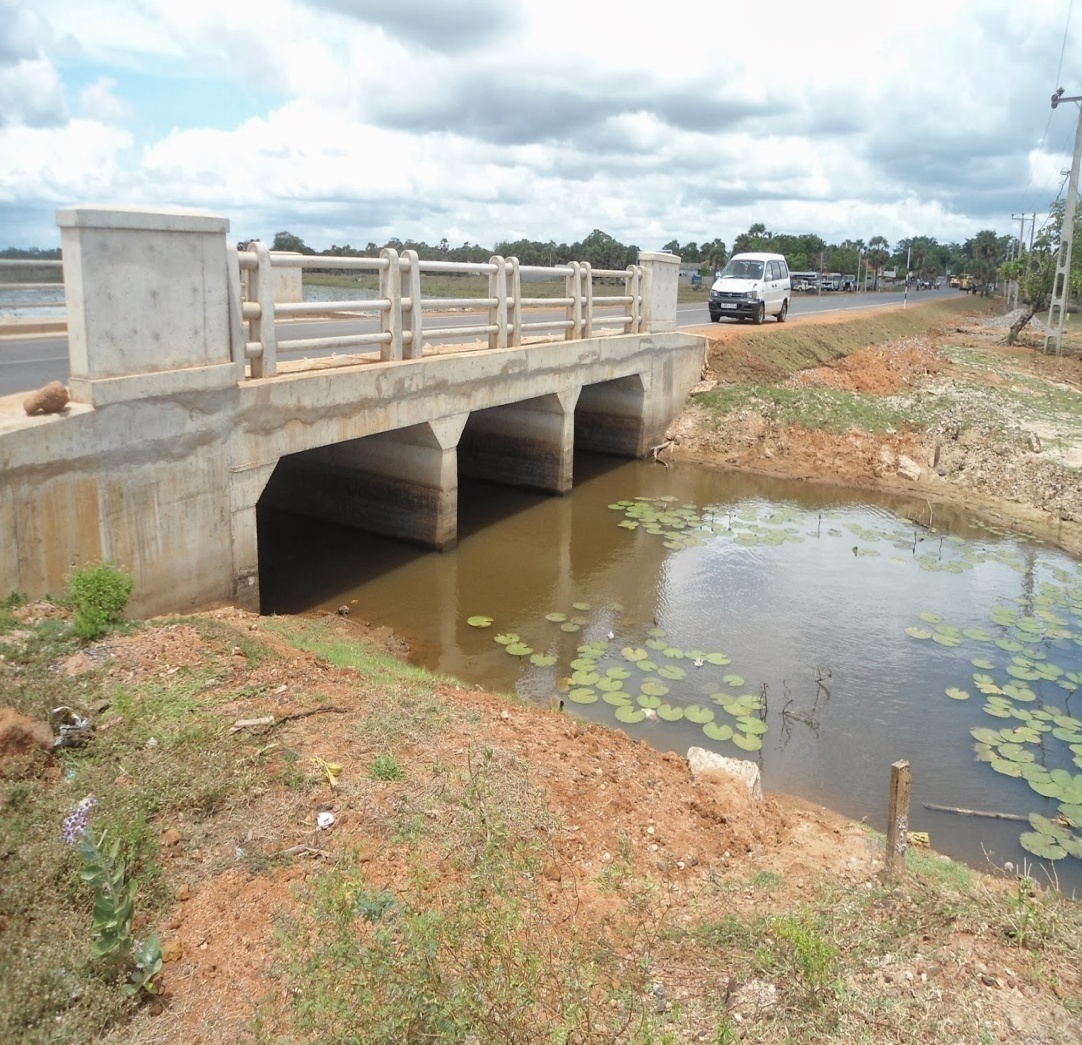 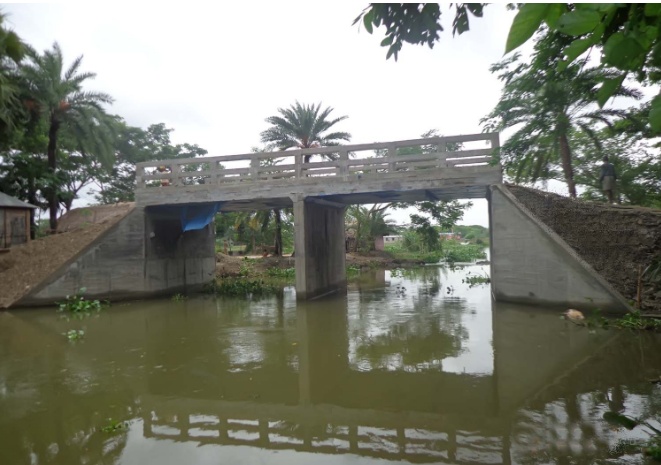 Fig: Box Culvert
4
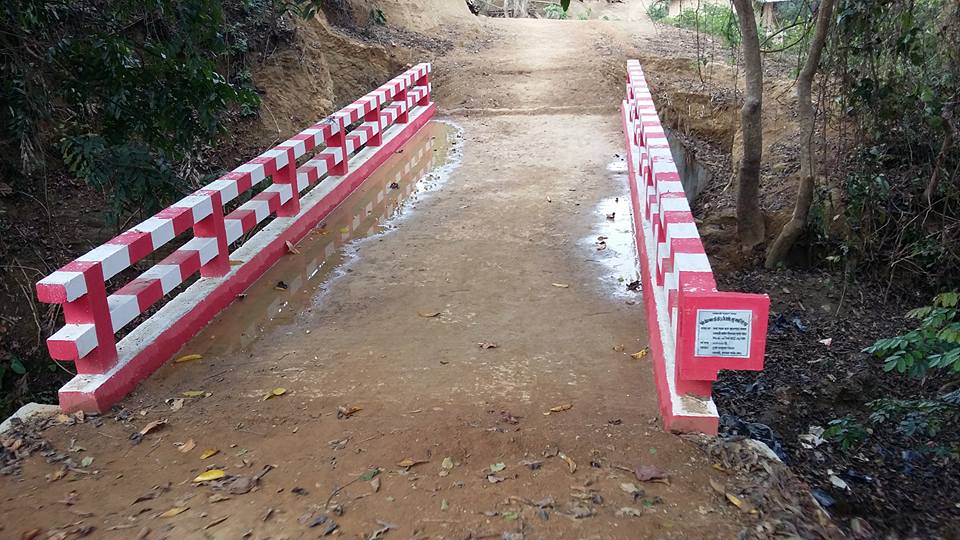 Fig: Slab Culvert
5
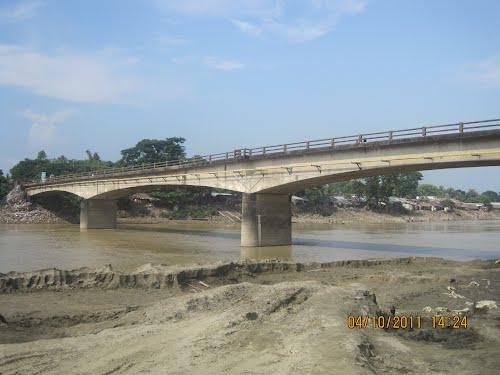 Fig: Reinforced Cement Concrete(RCC) Girder, Sangu Bridge, Bandarban.
6
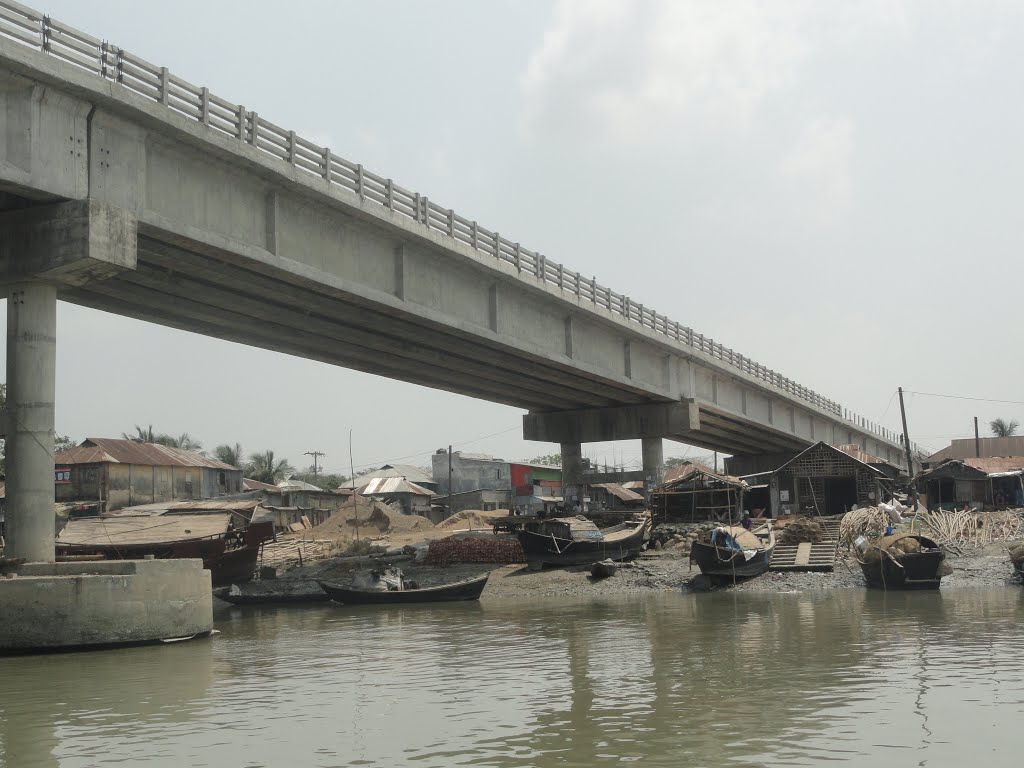 Fig: Pre-stressed Concrete (PC) Girder Bridge, Mohipur-Alipur, Patuakhali.
7
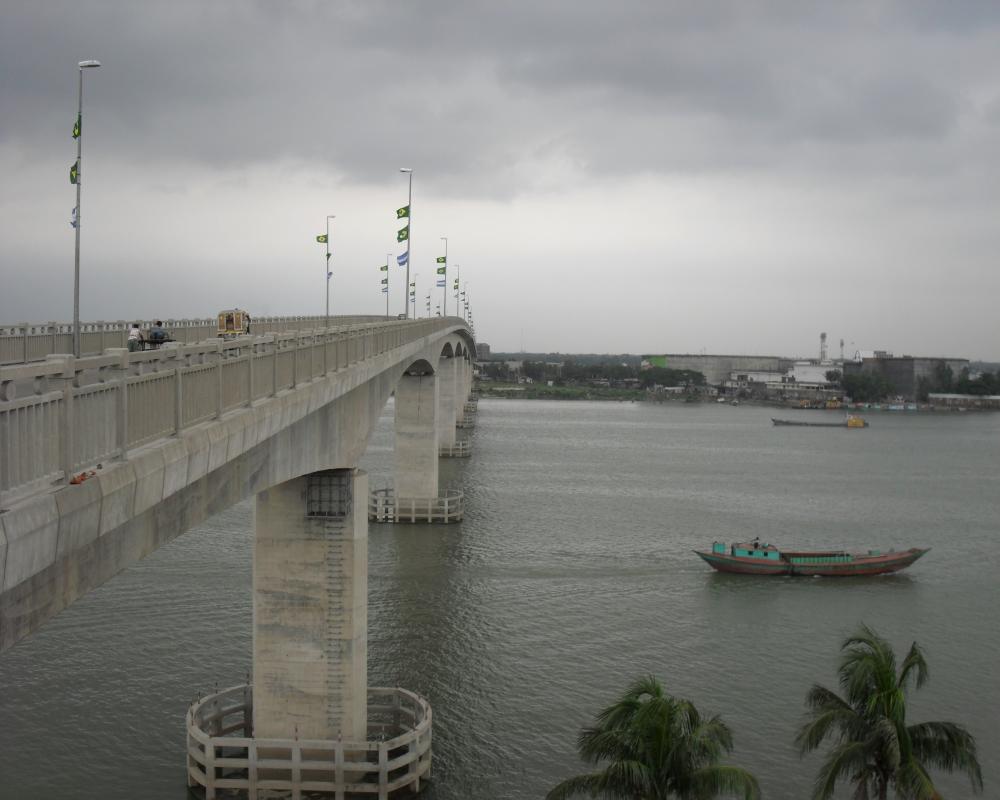 Fig: Reinforced Cement Concrete(RCC) Bridge, Dhaleswari River Bridge, Munshiganj.
8
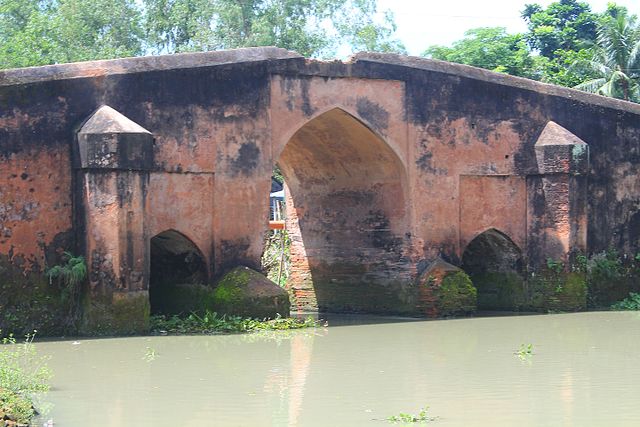 Fig: Arch Masonry, Mir Kadim Bridge (17th century), Munshiganj.
9
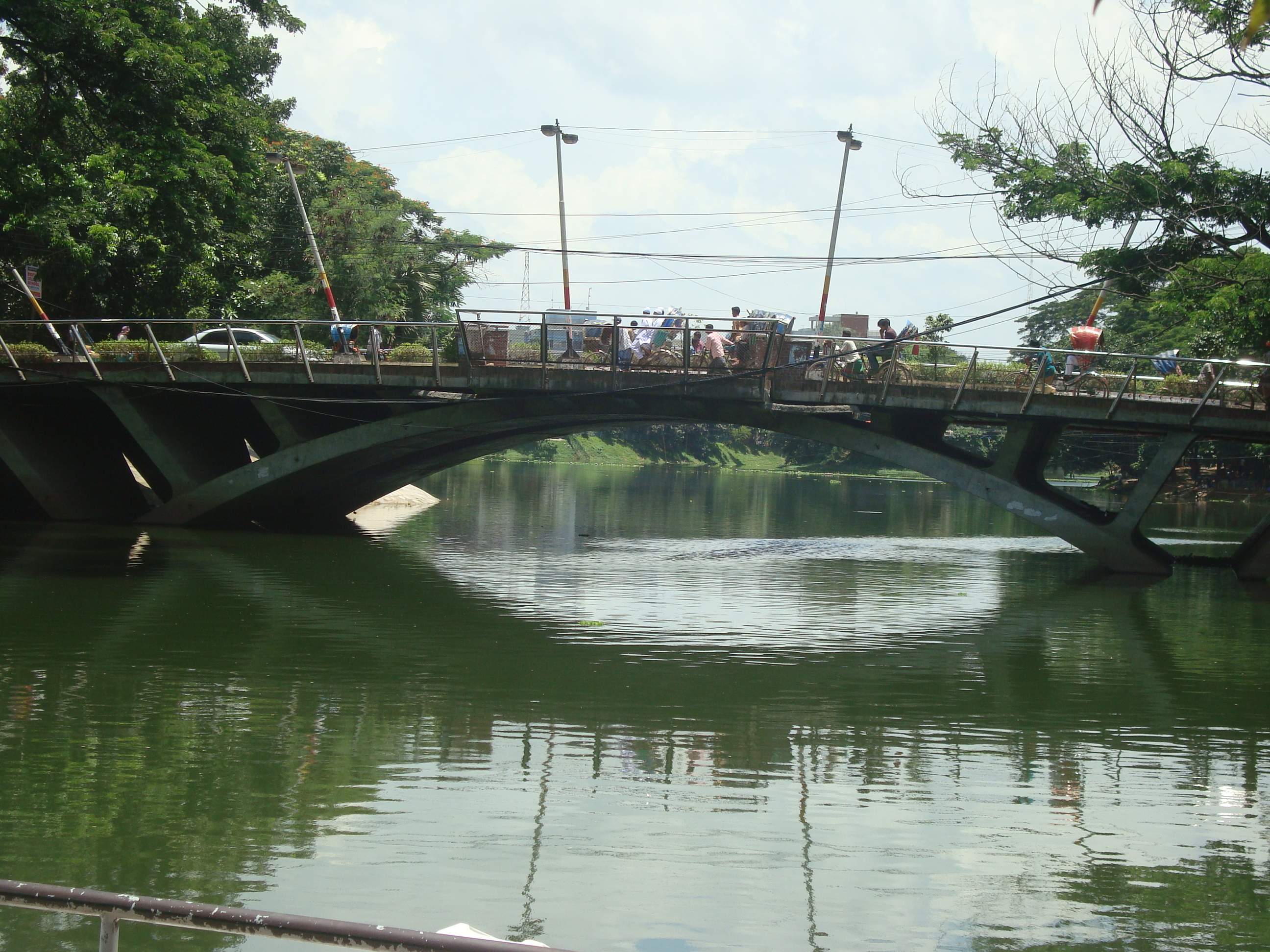 Fig: Arch Bridge over Dhanmondi Lake.
10
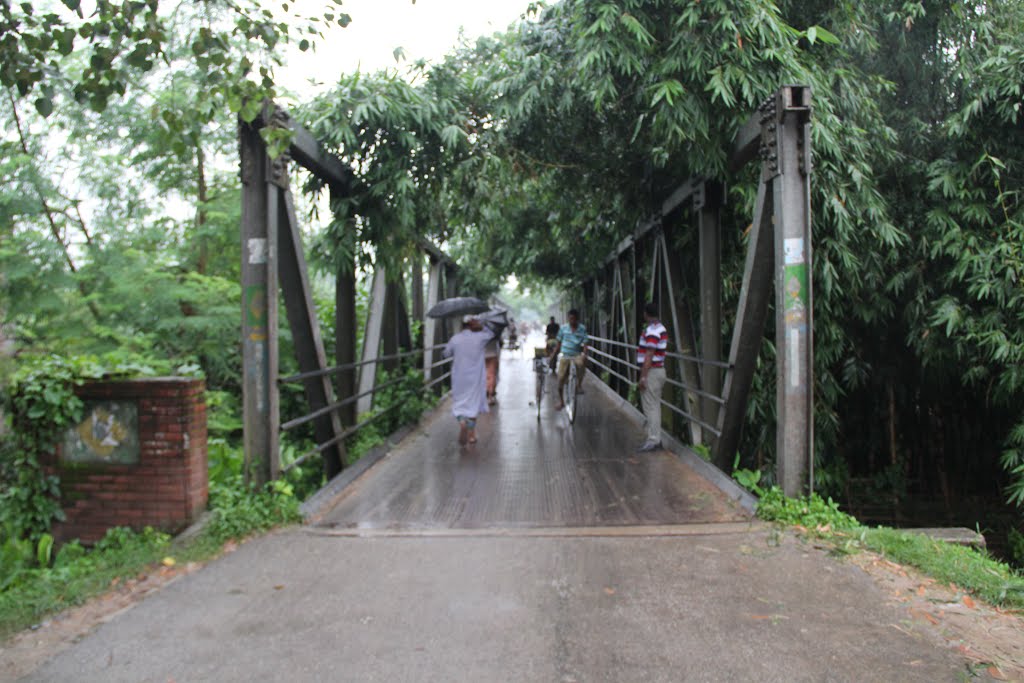 Fig: Truss with Steel Deck, Boalia Bazar, Nalchiti, Barisal.
11
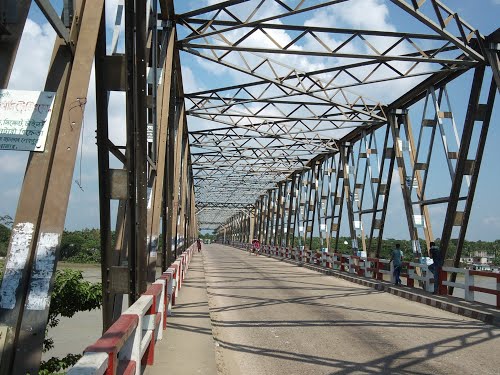 Fig: Truss with Reinforced  Cement Concrete (RCC) Slab, Sherpur.
12
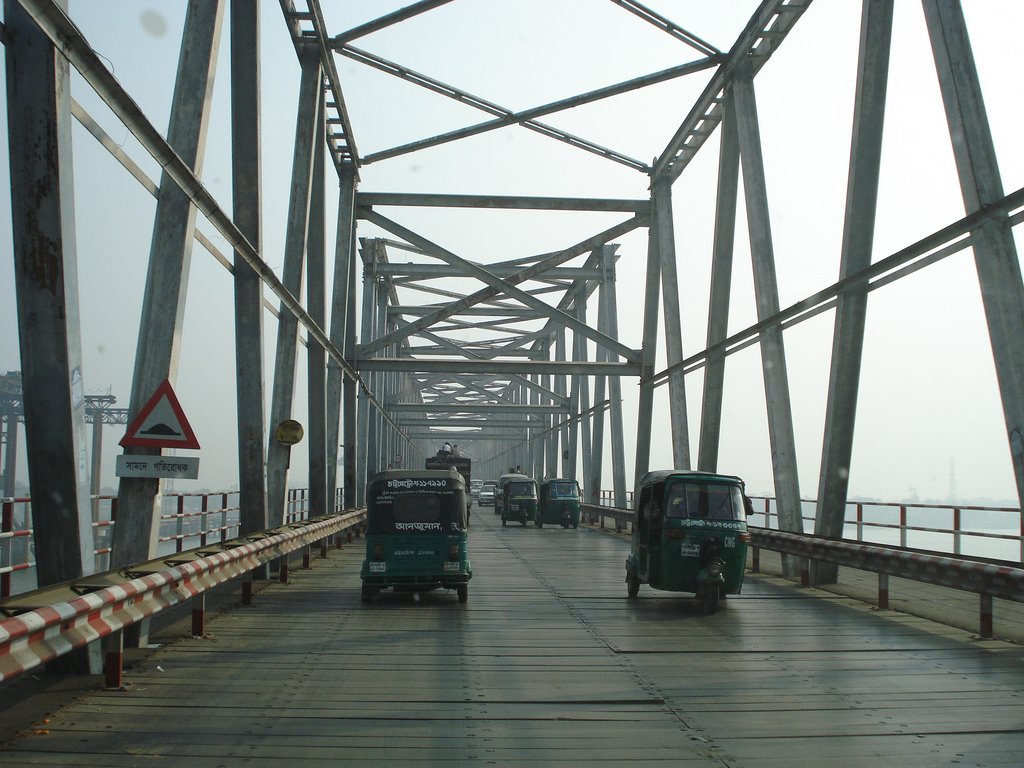 Fig: Truss with Timber deck, Shah Amanat Bridge, Chittagong.
13
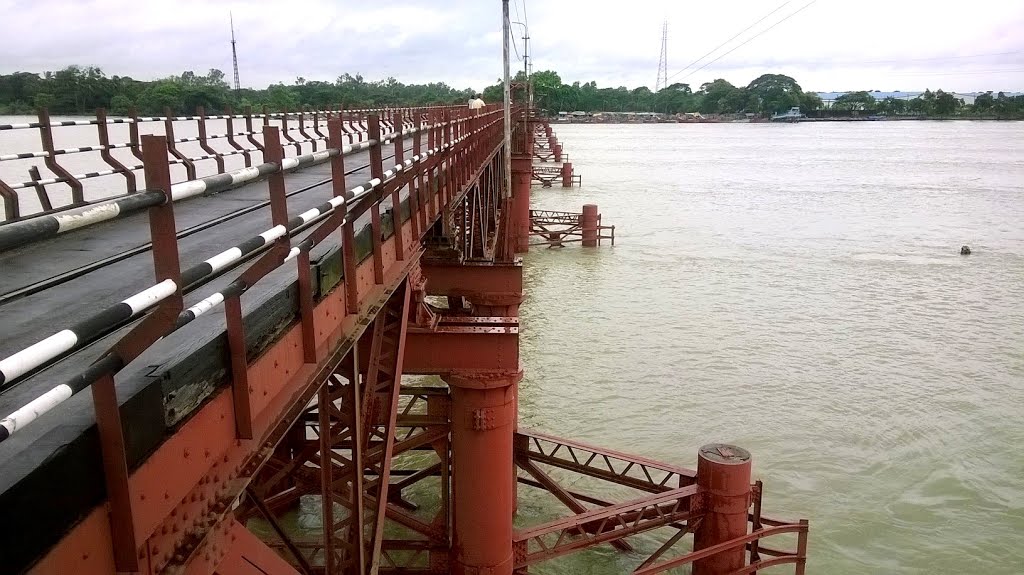 Fig: Baily Bridge with Steel Deck, Kalurghat Bridge, Chittagong.
14
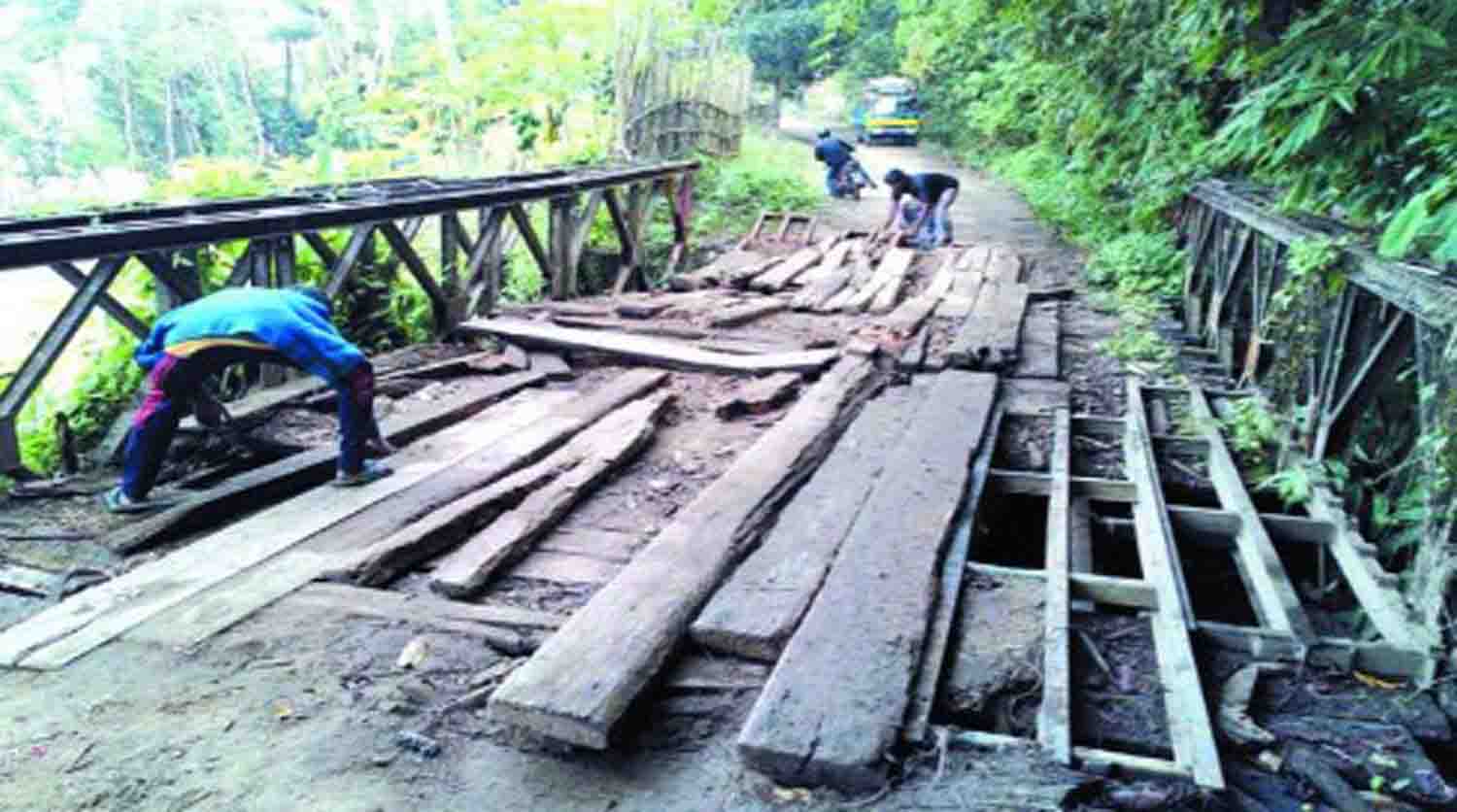 Fig: Baily Bridge with Timber Deck, Koikhongjhiri, Bandarban.
15
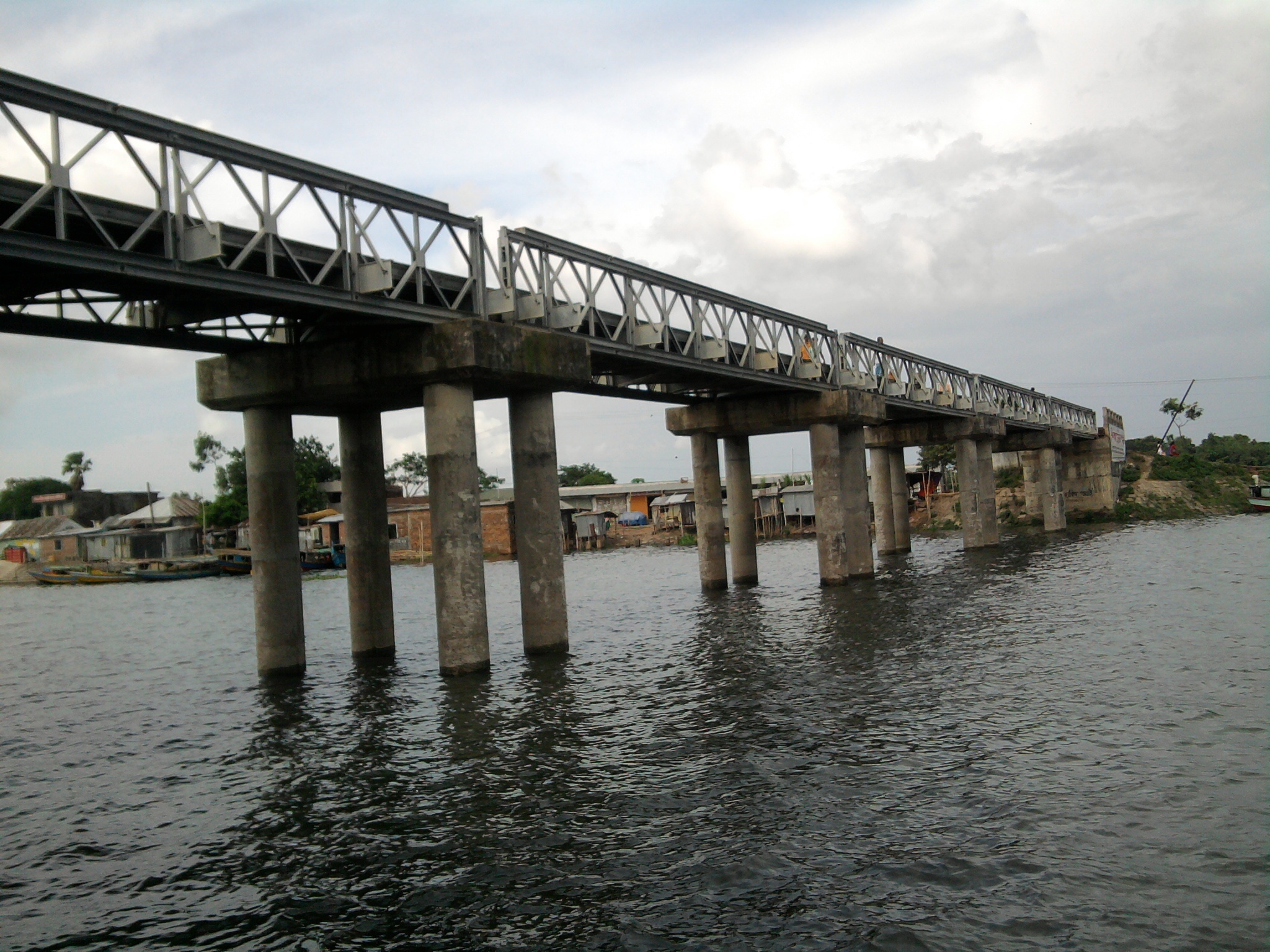 Fig: Steel Beam and Reinforced Cement Concrete (RCC) Slab, Isapur Bridge, Purbachal.
16
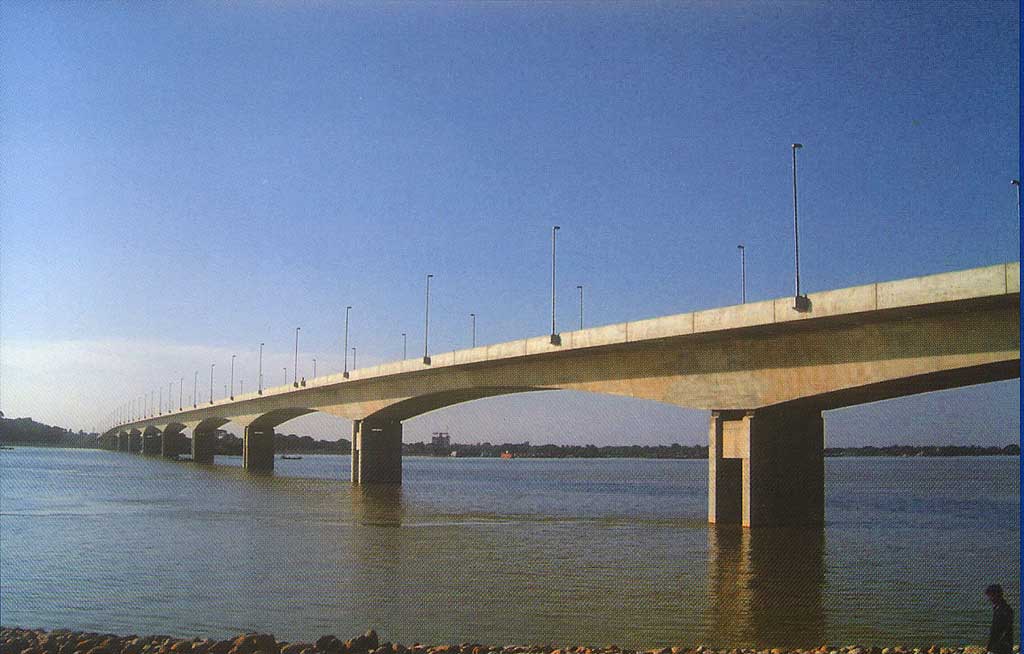 Fig: Pre-stressed Concrete (PC) Box Girder, Bhairab Bridge.
17
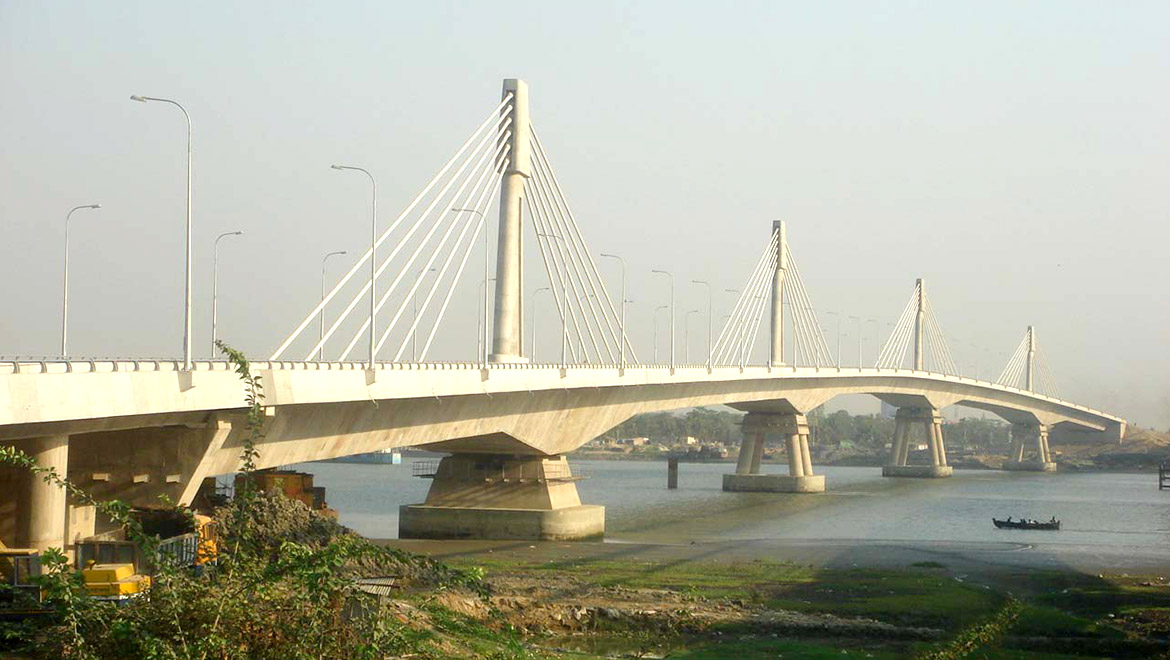 Fig: Cable Stayed Bridge, Shah Amanat , Chittagong (2006-2010).
18
Early History of PCP
In  the early 1950s the Illinois Department of Transportation (DOT) developed precast pre-stressed concrete panels (PCP) to act as stay-in-place (SIP) deck forms, topped over by cast-in-place (CIP) concrete. 

The first such full-scale prototype bridge was load tested in Illinois in 1956 and was the Beverly Road Bridge located at the intersection of Northern Illinois Toll Highway and Beverly Road in Cook County.
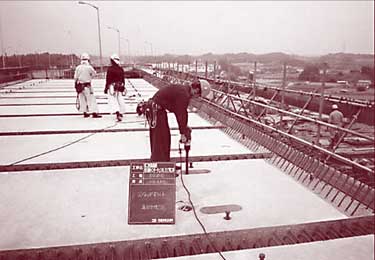 19
Precast, pre-stressed deck panels have also been used as full depth deck replacements. An early example of the use of PCP-FD is in the “Pintala Creek Bridge” in Alabama in the 1960s.

Later this method was extended in 1990’s for Maryland’s rural highways.
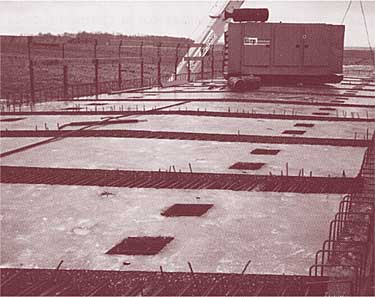 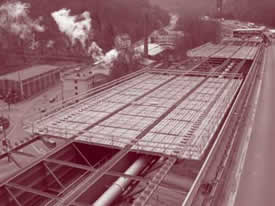 20
Proposed BD DECK 1
Proposed design consists of full-depth precast, pre-stressed concrete panels. 

   The panel depth is 8 inches with ribs- where the upper depth of 4.5 inches is the continuous solid and the lower depth of 3.5 inches is the rib depth. 

   The ribs are 2 feet C/C and they span from girder to girder. In the proposed design, the panel width is 7 feet. 

   Higher strength concrete of and higher strength steel of 270,000psi (1862MPa) are considered 6000psi (42MPa) red for pre-tensioning. 

   The pre-stressing strands are of 3/8 inches diameter. 

   The transverse dimension of  the panels will depend on the girders’  C/C distance. 

 The shrinkage reinforcements are 10 mm bars provided at the top. 

   The strength of the distribution reinforcement is taken as 60,000 psi (414 Mpa)
21
Proposed BD DECK 1
22
Fig: Typical cross section of BD Deck 1
Proposed BD DECK 1
The crown can be achieved by the base support under the panels. 

At the top, a 0.5 inch gap is provided between two panels, which is filled with bitumen filler. This will prevent concrete expansion and contraction cracking.
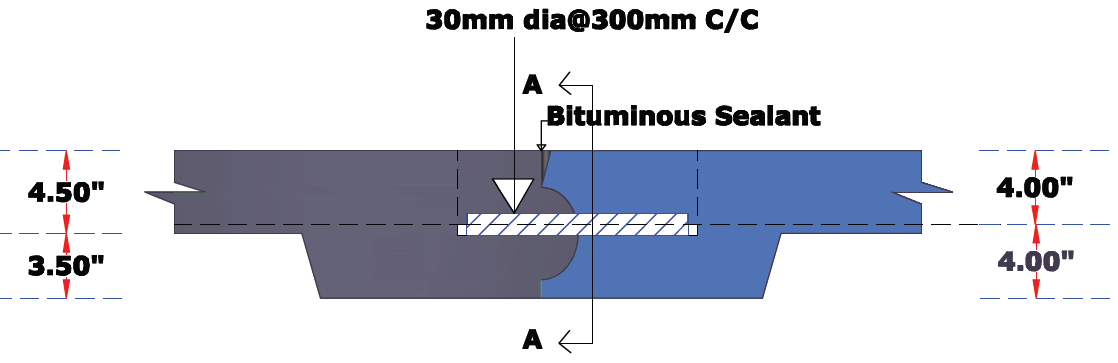 23
Fig : Contraction Joint with Dowel Bar
Proposed BD DECK 1
The deck panels will be joined by using dowel bars. These dowel bars will be placed within the shear pockets and then filled by non-shrink grout.

   If needed, a bitumen overlay for a smoother surface, with approximately 3 inches at the crown and 1 inch near the curbs can be provided.
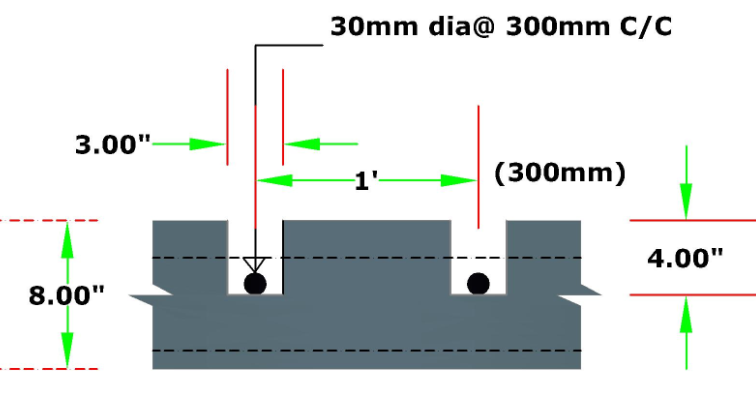 24
Fig : Section A-A
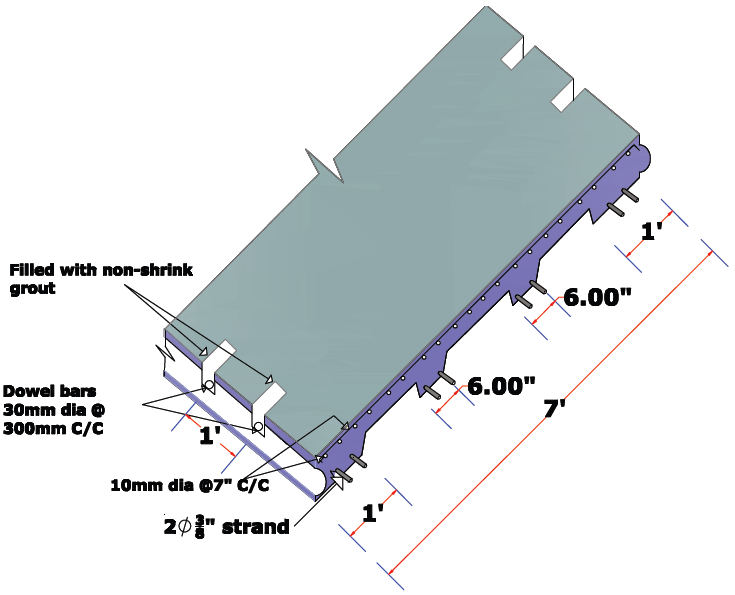 Figure : BD Deck 1
25
Lifting of the Deck Slab
26
Lifting of the Deck Slab
27
28
29
30
31
32
33
34
Filling with non shrink grout
35
36
37
38
39
40
41
42
43
44
45
46
47
48
49
What are the problems with the present situation in Bangladesh?
50
Risky journey on weak Bailey Bridge
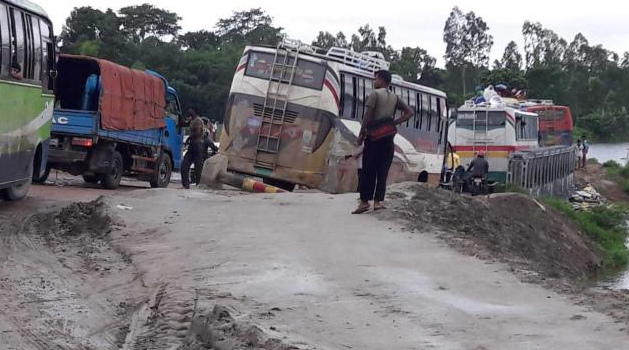 Source:  http://dev.thedailystar.net/country/risky-journey-weak-bailey-bridge-1253860
51
Weak Bailey Bridge put commuters at risk
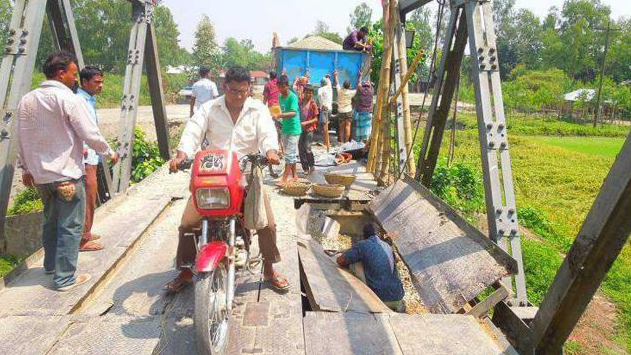 Source :  http://www.thedailystar.net/country/weak-bailey-bridges-put-commuters-risk-87892
52
Corrosion in Steel Bridges
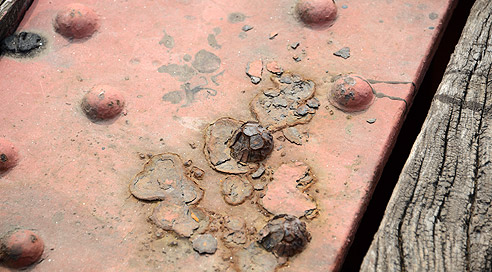 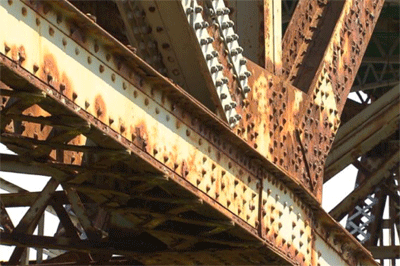 53
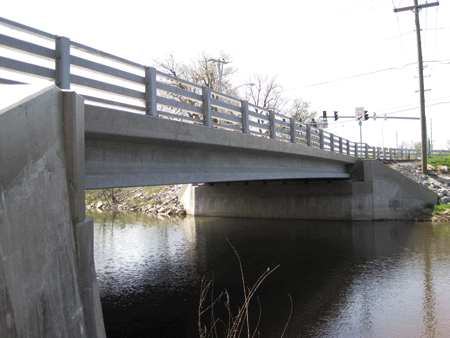 Advantages 
of proposed BD DECK 1
Aesthetic
 Greater flexure moment capacity
 Saves construction time
 Lightweight 
 Easily transportable
 Reduces cost
54
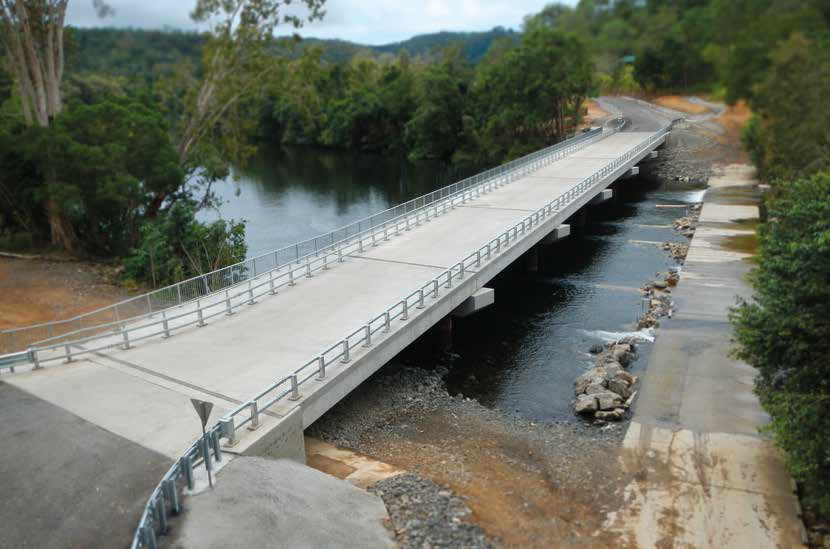 Aesthetically  
Beautiful
Fig: Precast, Pre-stressed Concrete Bridge, Bloomfield, North Queensland, Australia.
55
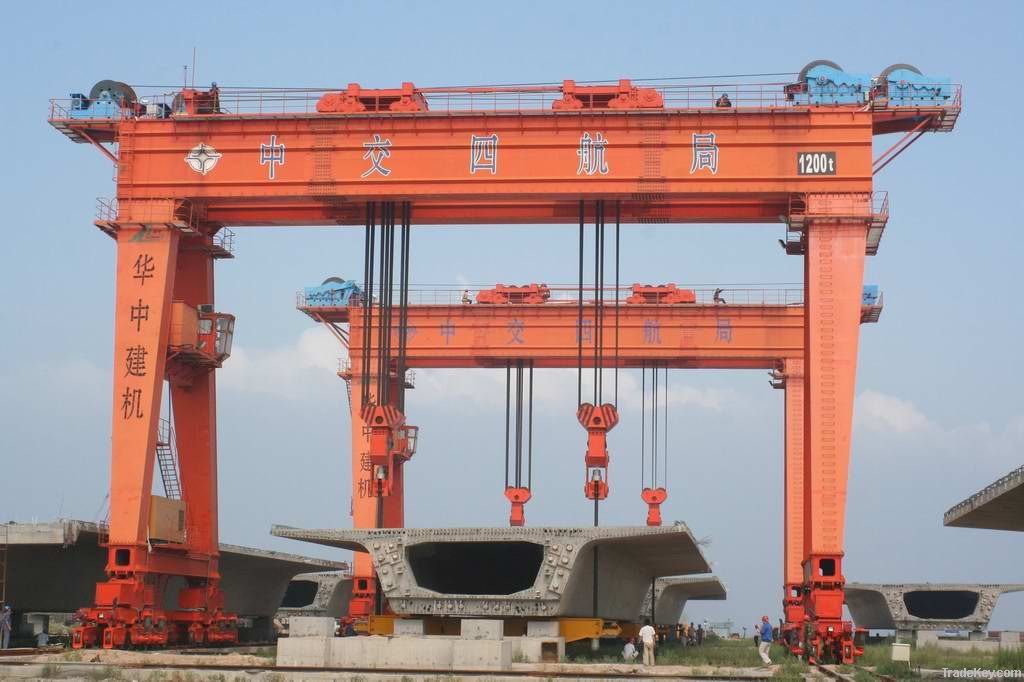 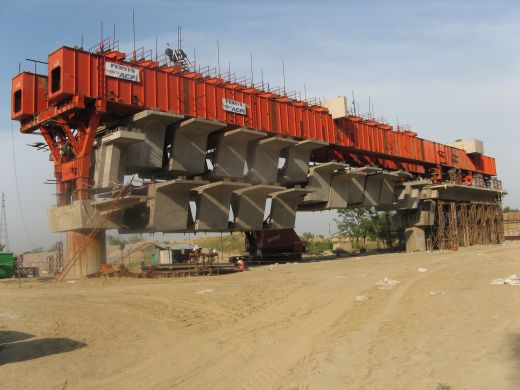 56
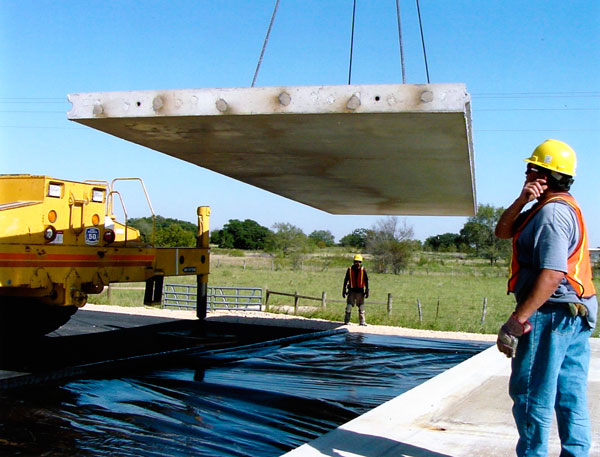 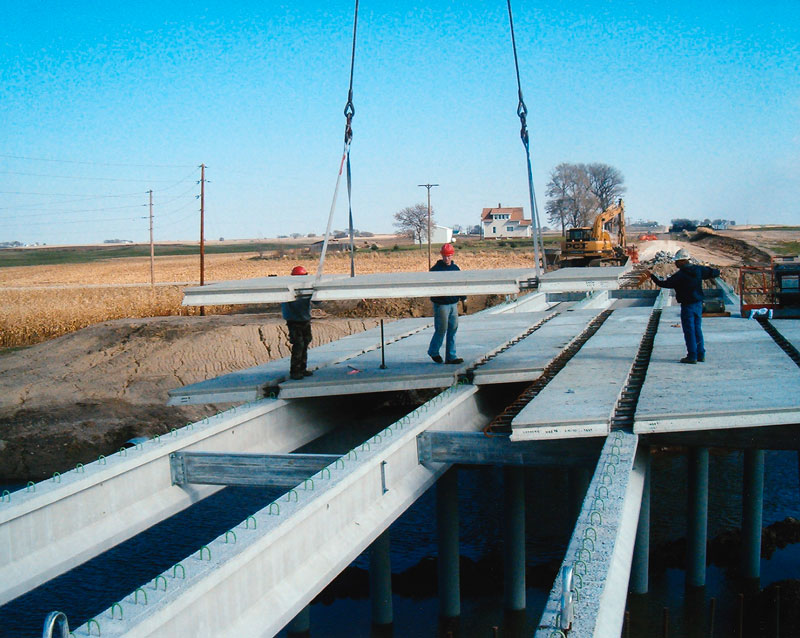 Due to light weight,
implementation
&
lifting
  easier.
57
Transportation of the deck slabs is  easycost effective reduces time
58
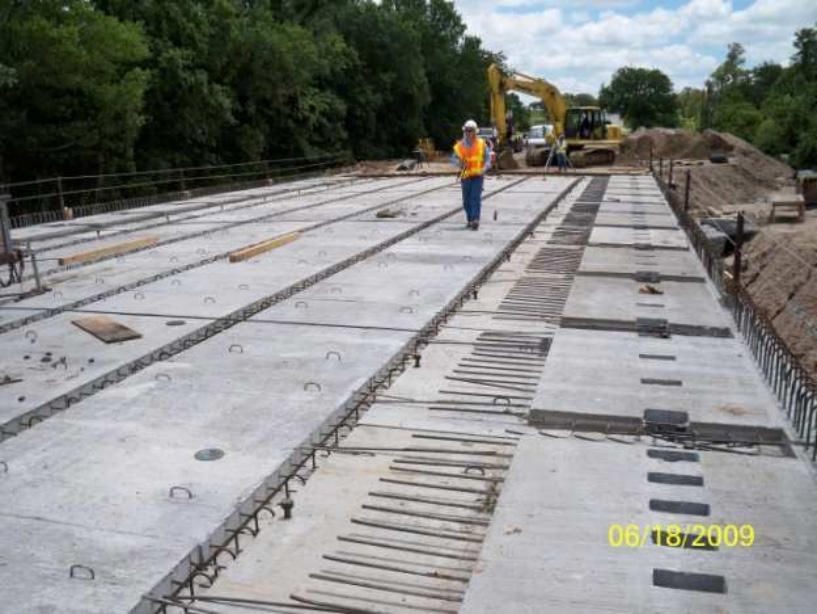 Saves 
Construction Time
59
reduces
Cost
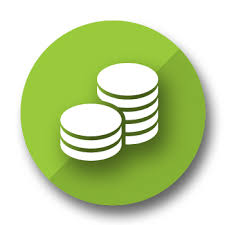 Life Cycle Cost = 

Initial Construction Cost  
+
 Total Operating Costs 
+
Maintenance
60
THANK YOU.Questions?
for further query Contact:                    drlatifee@gmail.com
61